2025 SAT, CMAS, and DLM SBD Review Process Training Webinar
Welcome!
As we are getting started: 

Please mute your microphones. 

Cameras have been turned off for participants for privacy reasons.

This session will be recorded and posted to the SBD collection webpages as soon as possible after the session ends.
Outline
Presentation Outline: 
General Information 
Purpose
Collection Timeline
Role Assignments in Identity Management (IdM)
SBD Step-by-Step Guide
Additional Resources
Deeper Dive into CMAS and DLM
Accountability Implications
Time for Questions
3
SBD: Purpose
The Student Biographical Data (SBD) Review Process provides districts with an opportunity to verify the accuracy of student data after testing but prior to reporting and accountability calculations.

This process is completed for the following four assessments:
WIDA ACCESS for ELLs Assessment
CMAS Assessments
	-ELA/Math (including CSLA) and Science
	-CoAlt Science
CO PSAT/SAT
CoAlt ELA/Math via Dynamic Learning Maps (DLM)
SBD:Purpose
4
SBD: General Process
SBD: General Process
5
[Speaker Notes: For each collection:
1. Data used in the SBD review process comes from the vendor system after testing. 
2. Most vendors provide portals for districts to use to validate data prior to testing. 
3. The SBD review process can be used to validate/update student information that is not in the vendor portal. One example is SASID validation.
4. The SBD review process is not required BUT is highly recommended because inaccurate data can impact accountability.]
SBD: Collection Timelines
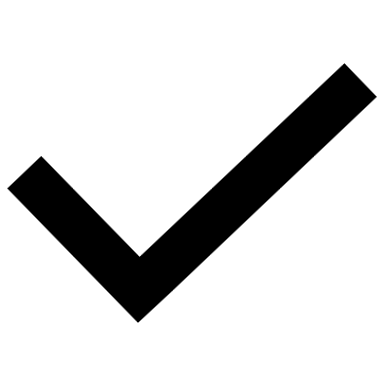 SBD: Collection Timelines
6
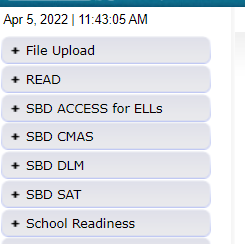 SBD: Group Role Assignments
You can learn whether you have access to the collections by logging into Data Pipeline and reviewing the gray boxes on the left-hand side. 
If you do not have access to the collections, please reach out to your district’s local access manager (LAM). Please ensure that the APPROVER role is assigned to someone who is available during SBD.
CDE cannot provide access for district users.
SBD: Group Role Assignments
7
SBD Support Email and Phone Number
SBD support is available by phone or email
CDE has a team that responds to emails and to phone calls.  Please use the SBD Support phone number and email address.  Do not contact a specific person at CDE or the general CDE Helpdesk!
This provides a single point of contact for all collections.
Emails are treated as support tickets that can be tracked to ensure that questions are answered quickly – Remember not to send student PII by email!

Phone Number: 720-696-0185
Email address: sbdsupport@cde.state.co.us
SBD Support Email and Phone Number
8
SBD Review: Step-by-Step Guide
9
Overview of SBD Steps
Step 6 could include multiple uploads into Data Pipeline, although the primary amount of this work is done in the downloaded document in your chosen program (Excel, etc).
Step 7 could include pulling reports out of Data Pipeline.
Overview of SBD Steps
10
Step 1: Download the SBD Manual and Collection Specific Information
Please download the SBD Manual and collection specific information.
Link for Manual: SBD Manual 2024-25
The manual provides a detailed, step-by-step process with screenshots on how to complete the four SBD collections.
Link for collection specific information: Data Pipeline Collections Website
Please download and review: 
SBD File Layout (includes specific instructions for each field)
Business Rules (includes how to resolve errors)
Training materials (including the SBD Manual)
Step 1 SBD Manual
11
Step 2: Log in to Data Pipeline
On the Identity Management website, select “Data Pipeline” under Applications on the left side of the screen.
Enter your username and password
Check:
Your user role is correct
The collection you are working on appears on the left side of the screen
Most log-in issues must be handled by your LAM.
Step 2: Login to Data Pipeline
12
Step 3: Download a Vendor SBD Extract
Navigate to the collection tab along the left-hand side.
Select “File Extract Download” for the appropriate assessment.
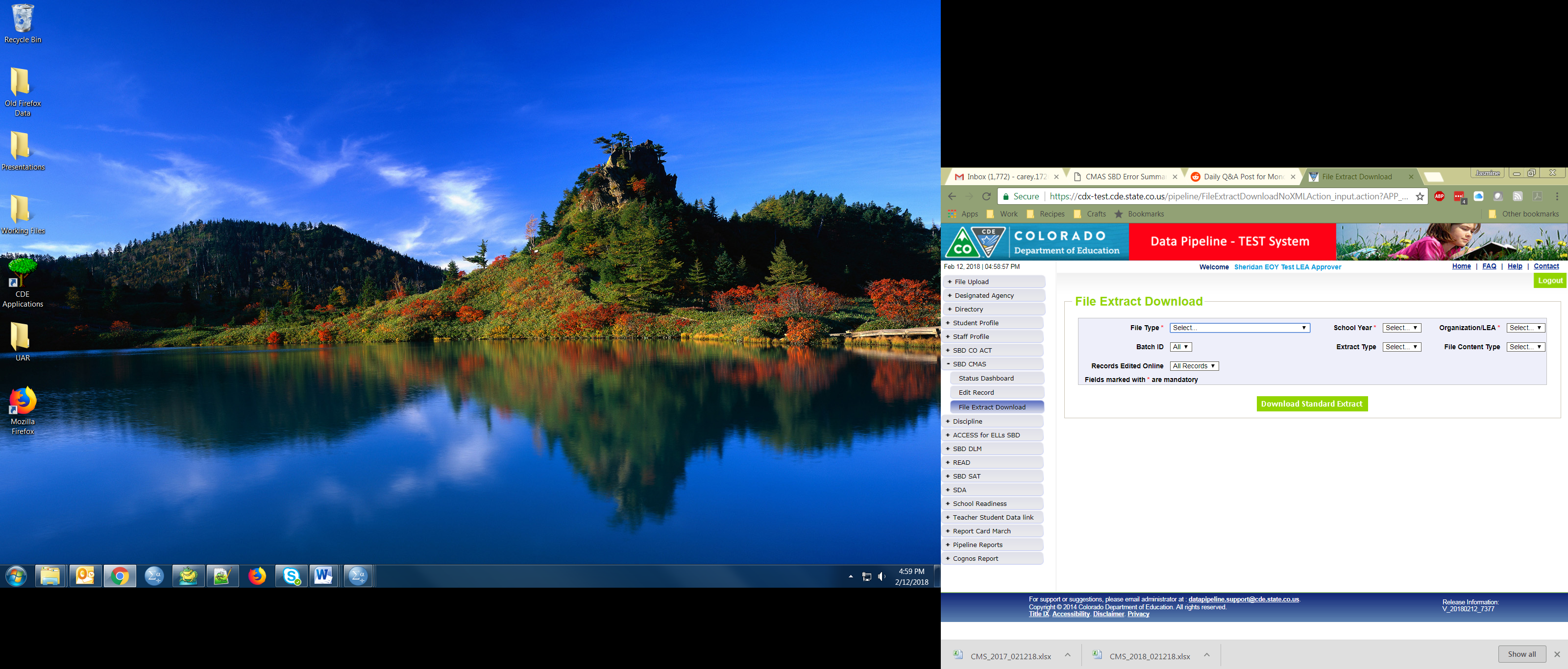 Make the following selections: 
File Type: Vendor File
Extract Type:
SBD Extract – Vendor demographic data (WIDA ACCESS and CMAS only)
SBD Extract using Student Interchange demographics
File Content Type
Excel: If you are using Excel to review data use this version
CSV: comma delimited – Do not use this if you plan to work in Excel
Text: Fixed Format
Step 3: Download Vendor Extract
13
Step 4: Upload Vendor SBD Data Extract
Upload back into Data Pipeline prior to editing the file
Allows access to COGNOS reports
Error Summary
Error Detail
The number of errors found can help guide data clean up and give a sense of how much work needs to be done on the file
Activates the Edit Records screen
This is done by: 
Select “File Upload” tab -> Data File Upload
Choose file and submit
Emails:
Submission Notification
File Upload Summary
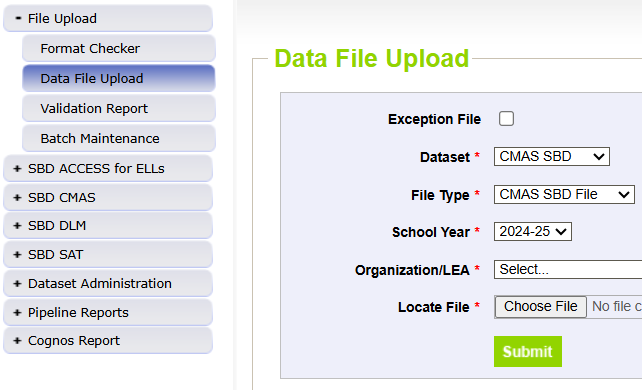 Step 4: Upload Vendor SBD Data Extract
14
Step 5: Review Errors and Warnings
The number of errors and warnings are available in two places:
Error Report under “Pipeline Reports” along the left-hand side 
COGNOS Error Summary Report under “Cognos Reports” 

Identifying specific records with errors can be done in three places:
Pipeline Report – View Details
Same layout as the Error Detail Report
Can be downloaded as an Excel File
COGNOS Error Detail Report
Download as an Excel file to review
Edit Records Page
Choose records with errors and warnings
Fields with errors will be red; warnings will be yellow
Step 5: Review Errors and Warnings
15
Step 6: Correct Data Errors
Method 1: Correcting errors using the Vendor SBD Extract File
Open the vendor file in your chosen program
Update data in records with errors
Start with SASID errors
Use the Data File Layout with field definitions and the Business Rules documents to figure out how to correct the data
Business rules will explain errors. For example, “Date First Enrolled US cannot be blank”.
Upload the file periodically to check your progress
Once you are down to just a few errors, it may be faster to use the Edit Records screen
Step 6: Correct Data Errors
16
Step 6: Correct Data Errors (Continued)
Method 2: Correcting errors using the Edit Records page
On the Edit Records page, select the appropriate drop downs
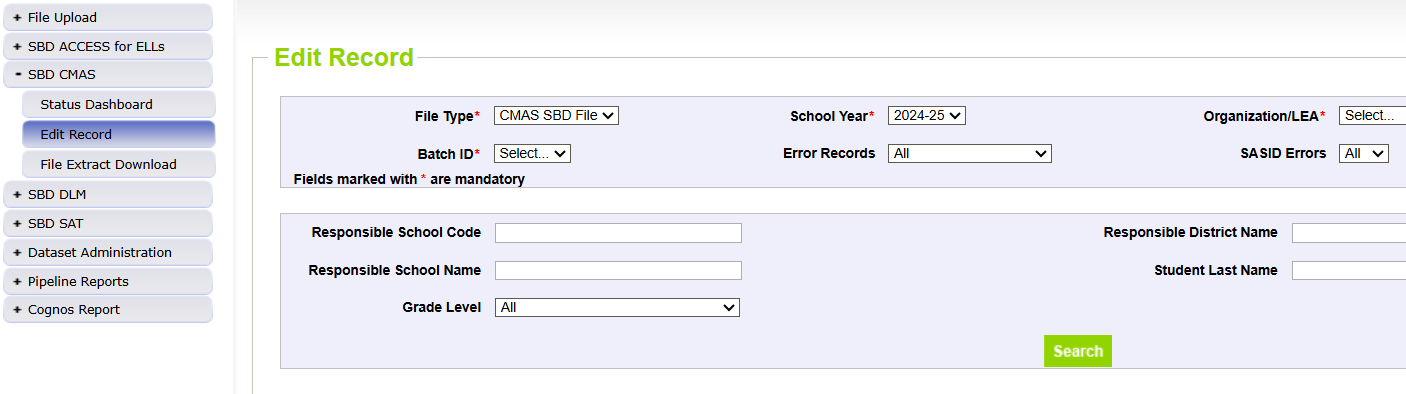 Check the box next to record you would like to edit
Correct the data in the fields highlighted in red (errors) or yellow (warnings)
Make sure that the box along the left-hand side is checked, and then click “Save” to save the edits
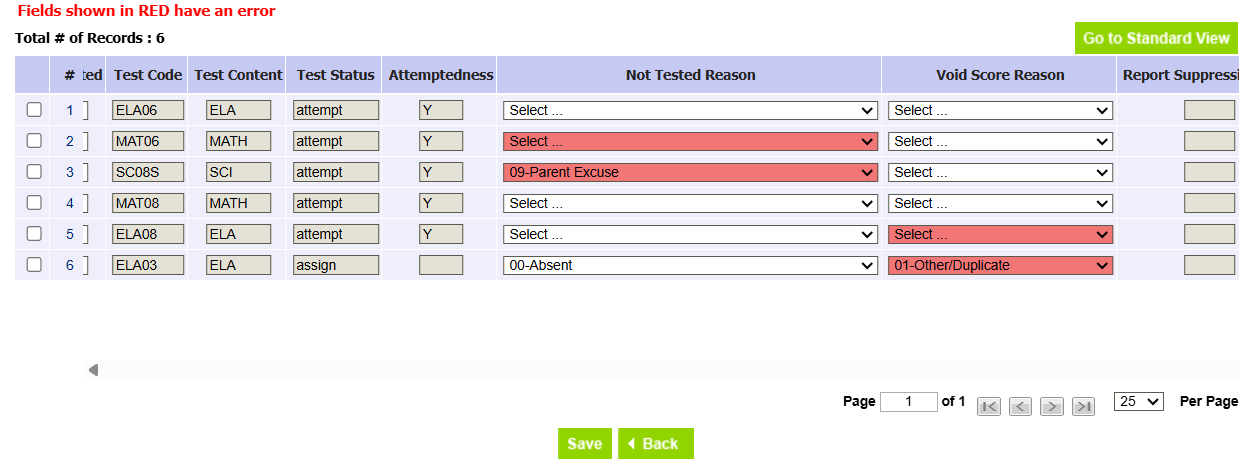 Step 6: Correct Data Errors (Continued)
17
Step 7: Data Validation
Data Pipeline can only check for certain types of errors
It cannot check that your demographic data is accurate (i.e., a student is actually Hispanic or not)
It cannot validate that students have the correct invalidation
The Data File Layout will have instructions for how to select the appropriate invalidation

Do not change/make up data just to clear errors!
If you have a lot of missing data, check a different extract 
Maybe the interchange data or vendor data is better
Making up data can cause issues with reporting and accountability
If you have an error that cannot be cleared but the data is correct, contact SBD Support.
Mostly likely with Continuous in School for students with interrupted enrollment or home school students who may not have SASIDs or may be missing some required data
Warnings
Warnings are used to inform users of situations that may indicate errors but not necessarily (more than 10% Native American)
Warnings do not prevent data submission
Step 7: Data Validation
18
Step 7: Data Validation (Continued)
Download the COGNOS SBD Summary Report

Compare your district summary numbers to last year’s final data
Large changes in the number of students in a category could indicate a coding error or incorrect data submitted to the Interchange or vendor system

Review Reasons Not Tested and Invalidation codes
Check for students who have not tested or invalidation codes entered but who may have scores
Step 7: Data Validation (Continued)
19
Step 8: Submit SBD Data
Download your final SBD extract for your records through the File Extract Download option
This is especially important if you use the Edit Records screen
Select “Status Dashboard” under the appropriate assessment collection
Review the data on the Status Dashboard to make sure you are ready to submit
Validation Errors and RITS Errors must be zero unless SBD Support has ignored errors
If errors are ignored, you must submit without making any additional changes or uploading a new file or it will reset the ignore errors status
Click “Submit to CDE” and “Yes” in the pop-up window
If you need to make additional changes after submission, SBD Support can unlock your data until the end of the window
Step 8: Submit SBD Data
20
Troubleshooting
See the SBD Manual for common issues and trouble shooting techniques
Users generally have issues at three different points in the SBD process:
Logging in to Data Pipeline
Generally these issues must be resolved by the district LAM.
CDE cannot change or grant user permissions.
Uploading a Data file
This is usually an issue with the file format. See the manual for common issues and how to identify them.
Clearing Errors
Usually the Data File Layout and Definitions and Business Rules documents are enough to identify why an error is occurring.
If you think an error is triggering incorrectly or needs to be ignored, contact SBD Support.
Troubleshooting
21
Moving Students
All SBD collections allow a district to move students between schools within their district
Moving between districts is a collection specific process
SAT – New this year! SAT moves will be the same process as CMAS using the failsafe document to submit move requests to CDE
CMAS – submit a failsafe document to CDE through Syncplicity
DLM – Do not send a failsafe document
The SBD layout includes the Responsible and the Testing School
Responsible district and school are updateable
If you are moving a student out of your district, contact the receiving district to make sure that they are aware of the student and agree to the move (CDE will also verify moves against RITS and Interchange data)
22
COGNOS Reports
COGNOS Reports
23
Additional Resources
24
Assessment Division Homepage
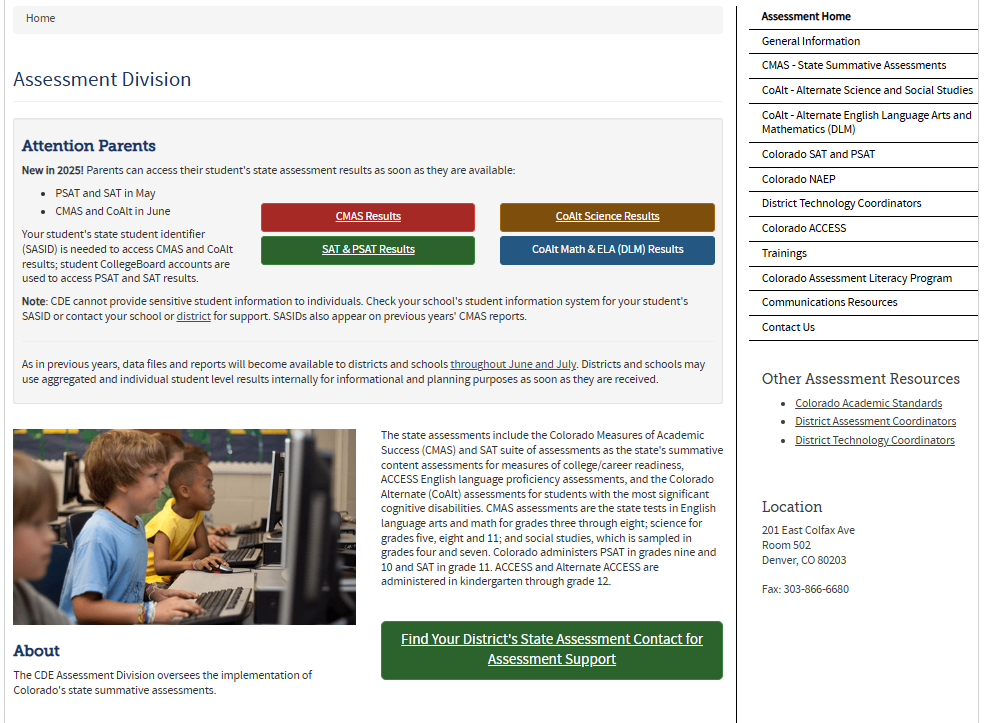 25
Invalidation Instructions
Instructions for applying invalidations during SBD are in the File Layout and Definitions documents.
There are also instructions for applying invalidations in the assessment materials with details on the appropriate uses of each code:
SAT Training Resources
CMAS Procedures Manual 
DLM Special Circumstance Codes
Invalidation Instructions
26
Deeper Dive: PSAT and SAT SBD Specific Fields
27
[Speaker Notes: Colorado High Schoolers in Grades 9-11 take the PSAT9, PSAT10, and SAT as their state assessment
Alternate assessment takers in these grades will take the Dynamic Learning Maps assessment (DLM)
PSAT and SAT are taken on paper and there is no vendor data system
Students who were not in Pre-ID will have only hand bubbled information
SBD is the only opportunity to verify student data, enrollment, and invalidations]
Changes for 24-25 Collection
SAT SBD has been updated to reflect the improvements in data quality since moving to an online testing system, functionality is now very similar to CMAS
Responsible District will reflect the registration in SAT SDMS at the time of testing and only Responsible School is updateable to another school in the same district
District changes will be handled through a failsafe the same way that they are done in CMAS
File Layout:
Pre-ID District and School Fields have been removed
Coding Adjustments: 
“11-Extenuating Circumstances” was removed from the Invalidation Codes.

Business rules have been updated to account for these changes.
Changes for 24-25 Collection
28
[Speaker Notes: I also wanted to provide some more information about the new 11-Extentuating Circumstances code. This is for students who are new to the United States after the October Count date and are a NEP/LEP Student with Limited 
or Interrupted Formal Education. The definition we are using for students with limited or interrupted formal education means that the student either did not have formal schooling (or very limited formal schooling) in their prior country or had an interruption in their formal education due to war, civil unrest, migration to the U.S., or limited access to school resulting in less time spent in formal schooling in their prior country compared to similarly-aged peers in the United States. The file layout has more detail around this code as well as specific examples to help guide and inform the use of this code.]
Test and Grade Fields
Students may only take the test for the grade in which they are enrolled on the day of testing
If a student is promoted after testing, you should not change the grade on the record
If a student was promoted between October Count and test day, they should have taken the test for the grade to which they were promoted
Students who were promoted to 12th grade after October Count may be included due to being in the Pre-ID. These students should be invalidated with ’03 – Withdrew Before Testing’ to remove them from your participation counts.
If a student was given the wrong test for their grade at the time of testing, they will be invalidated as a “Misadministration” in CDE records, but they will still receive their scores from College Board. Please contact SBD Support to document the record.
Test and Grade Fields
29
Continuous in District and School
Continuous in District and School are important fields for CDE’s Accountability Unit
Students coded as 0 will not be included in accountability calculations
This field is calculated during SBD based on the student’s enrollment at October Count, based on the Responsible District and School
If you get an error when trying to update these fields for records that are staying in your district, contact SBD Support for assistance.
Continuous in District and School
30
Invalidation Codes
Invalidation Codes will be used to determine the student’s invalidation for accountability purposes.
Codes are only used by CDE for accountability and reporting. Any student with a valid score will receive reports from College Board and will be included in any reports or data files directly distributed by College Board.
Misadministrations will be determined by the schools in conjunction with College Board and cannot be added to records during SBD.
Invalidation Codes
Invalidation Code Definitions
Invalidation Codes that Can Be Added During SBD: 
Took other assessment/Duplicate Attempt
If the student was supposed to take DLM, verify that they were loaded to the DLM vendor system before applying the invalidation
Withdrew Before or During Testing
Should only be used for students who left your district, but do not have a testing district and school on the record or no other enrollment in RITS
Medical Exemption
Students receiving district services or who are medically fragile and cannot test
Part-time Public and Part-time Home School
Student who attends the school part-time but are primarily home schooled and do not count for accountability purposes
Parent Excuse
Should be indicated by the school, but some districts may collect this information for reporting during SBD
Invalidation Code Definitions
32
Invalidation Code Definitions (Continued)
Invalidation Codes that Should Not Be Added During SBD: 
Misadministrations
Testing administration or accommodation issues should be handled through College Board according to the coordinator manual. If College Board deems that a misadministration took place, the invalidation will be added to the record by CDE, and College Board will invalidate the score as well.
Misadministrations due to off-grade testing are a CDE only issue and we will apply the appropriate code after discussion with the district. These students will still receive a score through the College Board system.
Newcomer to US
English learners who are new to the US may choose not to take the Reading and Writing section. This requires special administration directions and registration with College Board. Do not apply this code during SBD unless you can confirm with the school that the student was given a newcomer administration and forgot to indicate it using the invalidation.
Student Test Refusal
Should only be added if the school has informed the district of an incident but forgot to code the student.
Absent
Should be added by the school if the student is absent for initial test day and all make up opportunities. This code counts as a non-participant so should not be added as a default without cause.
Invalidation Code Definitions (Continued)
33
[Speaker Notes: Absent:]
Deeper Dive:CMAS SBD Specific Fields
34
CMAS: Changes for 24-25 Collection
Coding adjustments: 
Social Studies assessments were administered to a sample of schools in 4th and 7th grade for both general and alternate testers. The test codes “SS04S”, “SS07S”, “SS04A”, and “SS07A” were added to the layout for these records.
Remember if your district was not selected to participate you will not see these codes
The Calculated Invalidation Code field: “11-Extenuating Circumstances” was removed.
CMAS: Changes for 24-25 Collection
35
Accommodation Type Used
Accommodation Type Used
Certain accommodations used on the CMAS assessments are tied to the student having an IEP or being a multilingual learner (ML). The Pearson system will not allow changes to these fields if a student is registered for an accommodation
This field is not updateable, but it shows you if a student was registered for an accommodation:
IEP/504 – Student had an accommodation that requires an IEP/504
ML - Student had an accommodation that requires NEP or LEP status
Both – Student had multiple accommodations requiring both IEP and EL
Either – Some accommodations can used for either status (i.e. Extended Time)
If you try to change IEP/504 to blank or Language Proficiency to 0 when they had an accommodation as indicated, it will cause an error

If a student truly was misidentified during testing and should not have received an accommodation, contact SBD Support to review the record and determine the appropriate course of action
The records may need to be invalidated or suppressed
If the student status changed after testing was completed, do not update these fields
Accommodation Type Used
36
Grade
Grade
A student’s grade cannot be updated in the Pearson system
Any grade changes will only be reflected in CDE Accountability data. It will not change in any Pearson provided reports or data files.
If the student completed a test (Attemptedness = ‘Y’) in the wrong grade based on their grade at the time of testing:
Contact SBD Support to ignore errors to allow the grade change
If the student is still in a grade that should have been tested, then a Report Suppression code of “Misadministration” will be applied
If the student is no longer in a grade that should have tested (e.g. 2nd or 9th grade) then an accountability exempt Report Suppression will be applied post-SBD
In both cases, the student will still receive a Student Performance Report if they tested
If the student did not test (Attempt Status = ‘Assign’ or Attemptedness = ‘N’)
Apply an appropriate invalidation (Misadministration or Took Other Assessment)
You may choose not to update the grade in this case
If a student’s grade does not match the Entry Grade Level in the Student Interchange, you will receive a warning to check that the student’s grade in the testing data is accurate for the time of testing
Grade
37
Test Status and Attemptedness
Test Status	
Assign – Student was assigned a test but did not take it
Attempt – Student began testing and either completed the test or was marked complete at the end of the session
Attempt status does not mean that the student will receive a score
Attemptedness
Y – Student responded to enough items to receive a score
For students testing on paper there is a possibility that this will be “Y” at SBD only because scoring has not completed, if you are having issues with one of these records, please contact SBD support
N – Student began the test but did not complete enough items to receive a score 
Blank
If Test Status is ‘assign’, then attemptedness will be blank
Test Status and Attemptedness
38
[Speaker Notes: Rare situation: 
If Test Status is ‘attempt’, then the student test has not been processed by scoring and this could be N or Y in the final data. However, this only happens with paper records.]
Not Tested and Void Score Reason
Not Tested Reasons apply to records that are in “Assign” test status
Void Score Reasons apply to records that are in “Attempt” test status (ignoring Attemptedness)
Applying a Void Score Reason will prevent the student from receiving a score even if they completed the test
Available codes are the same in most cases:
00 - Absent is only valid as a Not Tested Reason
02 - is ‘Newcomer to US’ (only for ELA) as a Not Tested Reason and ‘Interrupted not Completed’ as a Void Score Reason
03 - Records for students who withdrew from the district before or during testing should be coded as 03
05 - is ‘State use only’ as a Not Tested Reason and ‘Non-approved Accommodation’ as a Void Score Reason
39
Parent Excuse
Parent Excuse
If Parent Excuse is indicated as a Not Tested Reason, but the student test is in Attempt Status, then it will not be carried through as the final invalidation
Some schools create “Parent Excuse Test Sessions” and then mark all the tests complete which puts them in Attempt Status incorrectly. In this case, the Parent Excuse will have to be indicated as a Void Score code instead of an invalidation code.

Before updating Void Score Reason to Parent Excuse, check to see if Attemptedness = ‘Y’
If a student completed the test, then they should not be voided as a Parent Excuse
A parent excuse code will not be processed and will not appear in the final data if the student responded to all 3 units (2 units for grade 11 science)*

*In the rare case that a parent excuse was received while a student was participating in Unit 3 (Unit 2 for grade 11 science), contact CDE.
Parent Excuse
40
Report Suppression Codes
Report suppression codes allow a student to receive their individual report while suppressing their scores in certain situations.
Suppression codes can only be applied by CDE
Misadministrations reported during testing will already be applied prior to SBD
Some can be reported during SBD by changing certain data fields and the suppression fields will be updated after SBD
Report Suppression Codes
41
Calculated Invalidation Code
Calculated Invalidation Code
Combines Test Status, Attemptedness, Not Tested Reason, Void Score Reason, and Report Suppression Code to show which invalidation will be assigned to the record
The SBD Layout document covers all available options and how to change them if they are not what you are expecting
The most common issue is Not Tested Codes assigned by the school and not updated to Void Score Codes if the test session was started (either by a test administrator or the student)
Codes based on Report Suppression Codes cannot be changed during SBD. Contact SBD Support if you think these have been applied incorrectly or were missed.
Home schooled students will be coded automatically after SBD if their responsible school is changed to HHHH
Calculated Invalidation Code
42
Deeper Dive:DLM SBD Specific Fields(CoAlt: ELA/Math)
43
DLM: Changes for 24-25 Collection
Coding adjustments: 
Extenuating Circumstances code was removed from the Special Circumstance Code field
DLM: Changes for 24-25 Collection
44
Accountability School Identifier
Responsible District and School Codes
This is the district and school where the student should be counted for accountability purposes

Both are updateable in SBD
If you are changing the Responsible District, be sure to confirm the move with the receiving district

School must be a valid school with a school number, not a district or BOCES program unless that program has a valid school number
Accountability School Identifier
45
Grade and Race/Ethnicity Fields
Grade Field:
The student’s grade cannot be updated during SBD.
If a student tested in the wrong grade, they should be invalidated using 13836 – Misadministration

Race/Ethnicity Fields:
Race fields have been updated to match other CDE collections rather than using the vendor codes.
Fill out the individual fields as usual.
A summary of the calculated field is available in the Final Summary report in COGNOS.
Grade and Race/Ethnicity Fields
46
Primary Disability and IEP
DLM is a test specifically for students with the most significant cognitive disabilities.

All students must have an IEP and a Primary Disability assigned.

If Primary Disability is missing and you do not have it documented that the student should have taken an alternate assessment, please contact SBD Support.
Primary Disability and IEP
47
Special Circumstances Code - Invalidations
Special Circumstances Code
DLM collects invalidations as “Special Circumstances Codes”
These are entered in the system on the test administration page by test so they may vary in ELA and Math records
In some districts, teachers may not have entered Parent Excuse codes if they did not complete the student information necessary to get a test assigned to the student
In this case, the Parent Excuse codes may have been sent to the DAC to be entered during SBD
If a record is given a Special Circumstances Code, the student will not receive a report for that subject
Special Circumstances Code - Invalidations
48
Questions and Discussion
Questions?

Please feel free to unmute or use the chat box.
Questions and Discussion
Accountability Implications
50
Reasons to Participate in SBD
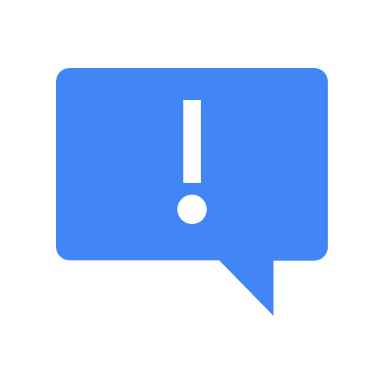 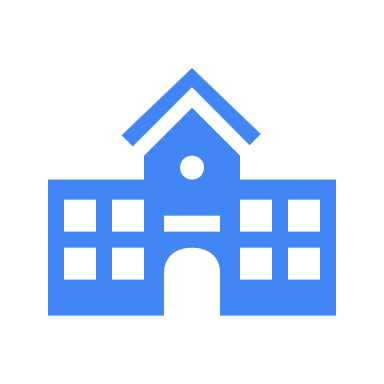 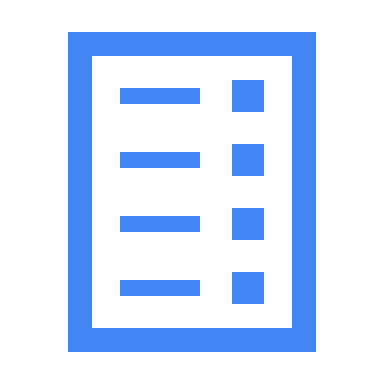 The request to reconsider (R2R) process cannot be used to address district reporting errors that should have been corrected during SBD.
Student test records are used to identify schools under Every Student Succeeds Act (ESSA)
Student test records are used to calculate school plan types and district accreditation ratings
Participation Calculations
Lessons Learned
Complete SBD to confirm test records are error free and accurate.
Collect, document, and report all parent excusals and student accommodations.
Reconcile any student transfers (between schools or out of district) that occur after October Count.
Do not give all students the same value to clear errors.
If there are persistent errors, make sure your district’s data respondents, assessment coordinators, and accountability contacts communicate to address any issues.
Contact CDE with any questions or concerns.
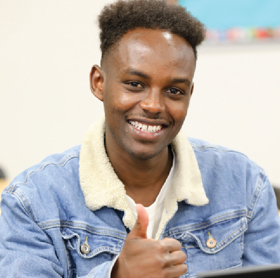 Resources
SBD and Accountability Fact Sheet
SBD Manual – See “Uses in Accountability” beginning on pg. 20 
Data Pipeline & State Assessments – Why it Matters for Accountability

Other 2025 Accountability Resources: 
https://www.cde.state.co.us/accountability/accountability-resources
Questions and Discussion
Questions?

Please feel free to unmute or use the chat box.
Contact Information and Resources
Please contact SBD Support with any technical SBD questions: 
Email: sbdsupport@cde.state.co.us
Phone: 720.696.0185

For state accountability questions, Email: accountability@cde.state.co.us 
For federal accountability questions, Email: ESSAquestions@cde.state.co.us 

Data Collection Webpages: 
PSAT/SAT
CMAS
DLM

SBD Manual Link
Contact Information and Resources